UITF beamline installation
Cleaning components
Beamline
Assembled
SRF clean/assemble?
Assembled, baked
Components
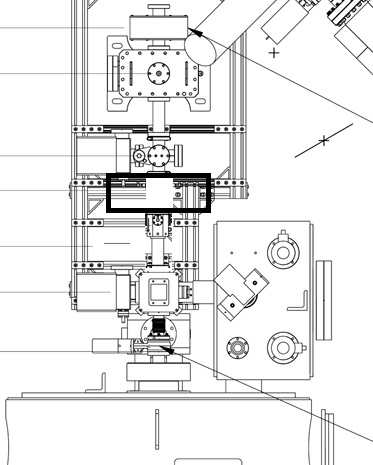 How do we clean & assemble?
Brock Cavity: bunchlength monitor
Aperture must be aligned to A4

Finely tuned structures inside

Can this be cleaned after assembly to cross with aperture in position?
Attached to 6 way 2.75” cross: 
     Top: manipulator set to correct distance for faraday cup
     bottom or side: ion pump (can be installed later)
Faraday cup / viewer cross
How to clean?  Faraday cup, ion pump, viewer on 4 5/8” cross. Faraday cup already aligned.